كيف أعتذر؟
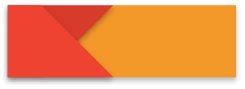 74
كتاب الطالب
لم يغضب الآخرون مني؟
المفاهيم الرئيسة:
. الاعتذار.
كيف أعتذر؟
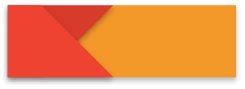 74
كتاب الطالب
عندما يغضب الآخرون مني؛ أعرف أنني فعلت فعلا خاطئا قد يكون:
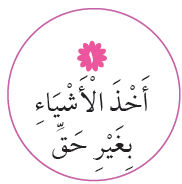 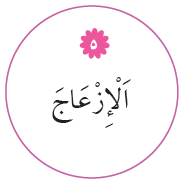 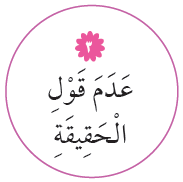 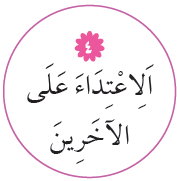 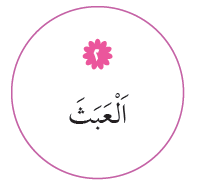 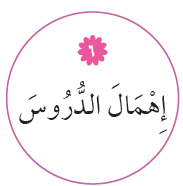 نشاط 1
كيف أعتذر؟
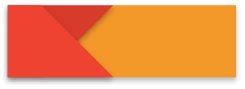 75
كتاب الطالب
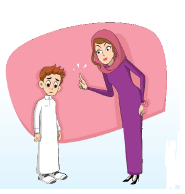 اذكري مواقف أخرى تغضب الآخرين.
سب الآخرين، وعدم طاعة الأهل، والنميمة.
إذا أخطأت وغضب الآخرون مني فإنني أصمت وأعرف خطئي.
نشاط 1
كيف أعتذر؟
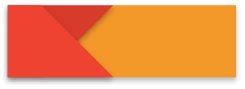 75
كتاب الطالب
كيف يسامحني الآخرون إذا أخطأت؟
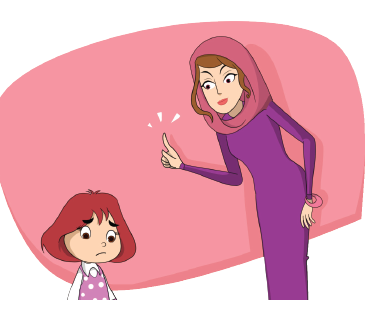 أعتذر ليسامحني الآخرون، وأقول:
2- لن أعود لمثل هذا
1- أنا آسفة
3- سامحوني
نشاط2
كيف أعتذر
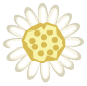 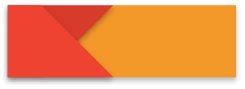 76
كتاب الطالب
ما الذي ينبغي فعله عندما يغضب الآخرون مني؟ 
ضعي علامة () عند السلوك السليم: 
أعتذر 					(	)
أواصل اللعب				(	)
أضحك					(	)

نشاط 3
كيف أعتذر؟
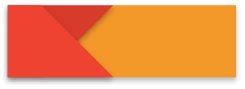 76
كتاب الطالب
لوّني الإجابة الصحيحة: 
ماذا أفعل إذا سامحني الآخرون؟ 				
أعود لفعل ما يغضبهم 				
أفرح لمسامحتهم لي.
أتجنب الفعل الخاطئ.
لا
نعم
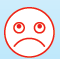 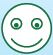 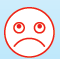 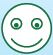 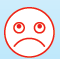 نعم
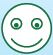 كيف أعتذر؟
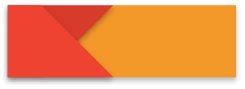 77
كتاب الطالب
ابتكري وسيلة فعالة تقدمين فيها اعتذارك لوالدتك التي أغضبتها.
إرشادات عامة
1- تجنب ما يغضب الآخرين يقربهم إليك.
2- غضب الآخرين منا لا يعني أنهم يكرهوننا.
3- تقبلي اعتذار من يعتذر إليك.
4- الاعتذار يعني الندم على الفعل على الفعل، فلا تعودي إليه مرة أخرى.
هيا نمرح
كيف أعتذر؟
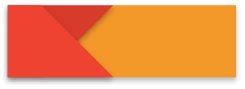 78
كتاب الطالب
1- ألون عبارات الاعتذار:
لن أعود لمثل هذا
لن أعود لمثل هذا
دعوني وشأني
أنا آسفة
أنا آسفة
سامحوني
سامحوني
أنا حرة
أفّ
هيا نمرح
كيف أعتذر؟
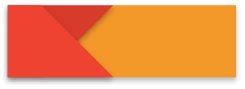 79
كتاب الطالب
2- أضع علامة ( ) على التصرف السليم وعلامة ( x ) على التصرف الخطأ في الأشكال الآتية:
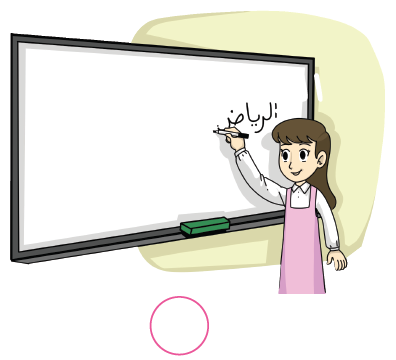 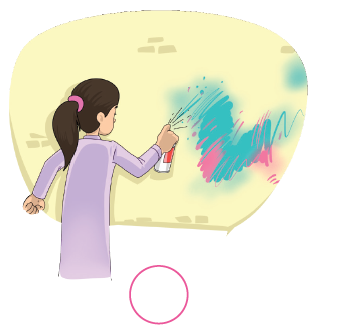 

هيا نمرح
كيف أعتذر؟
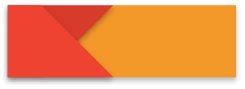 79
كتاب الطالب
2- أضع علامة ( ) على التصرف السليم وعلامة ( x ) على التصرف الخطأ في الأشكال الآتية:
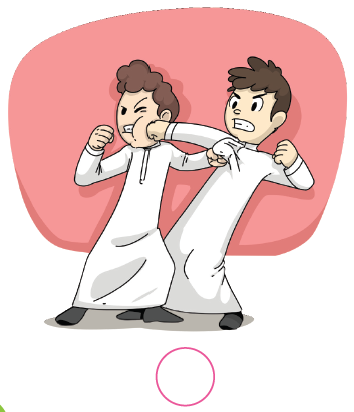 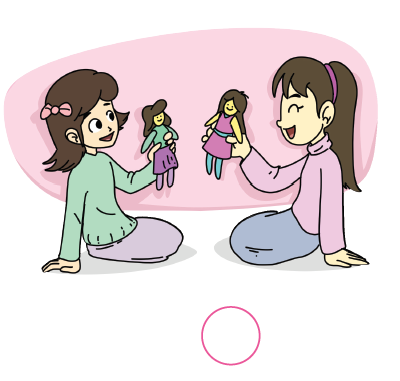 
